IIS   ITALO CALVINOGENOVA
CLASSE : 2 A    LICEO  
DOCENTE: Paola Ferrari
Email; pferrari@calvino.ge.it
Tel- 3474238929
Quanto è grande una mole?




2al iis calvino
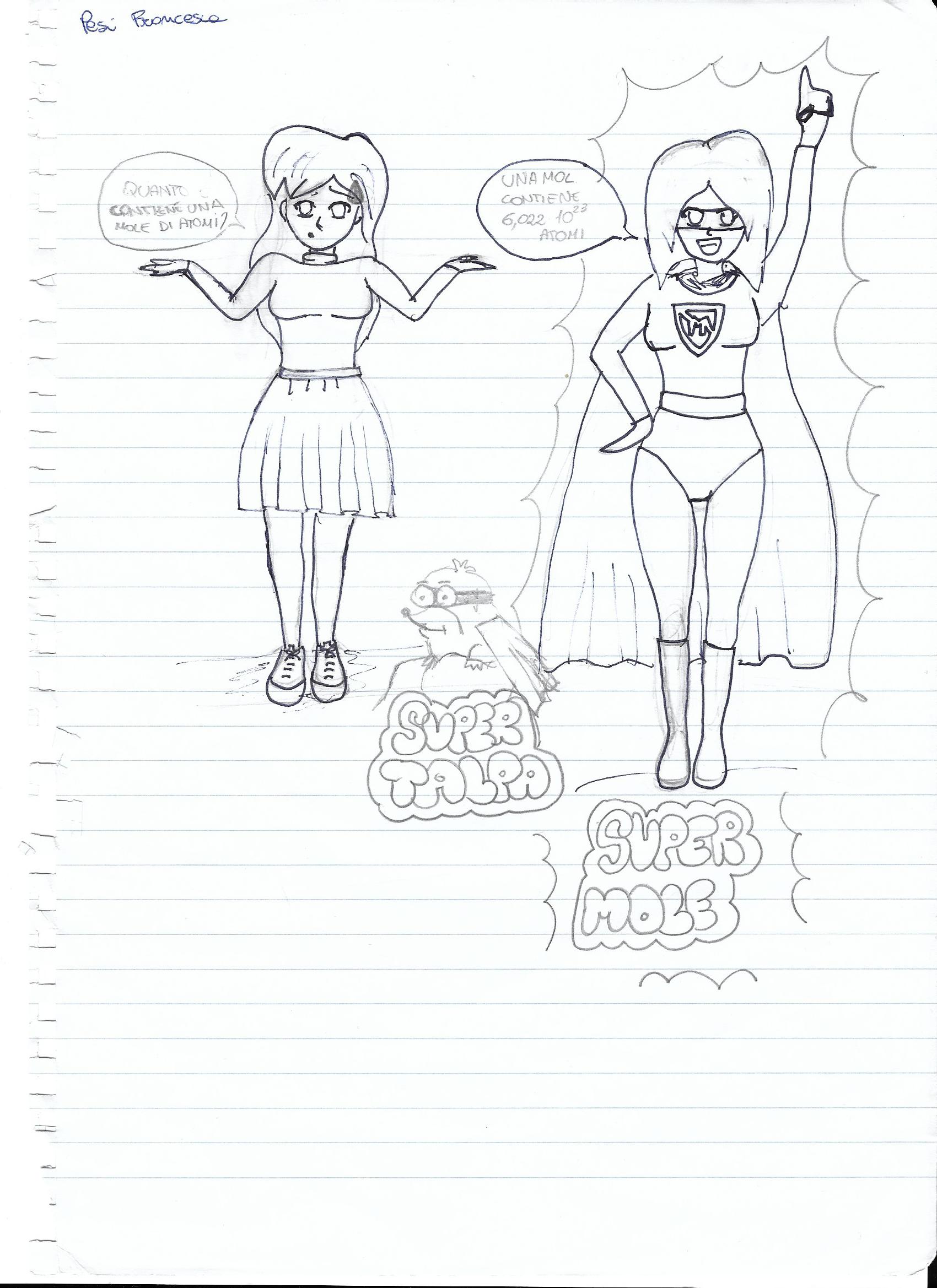 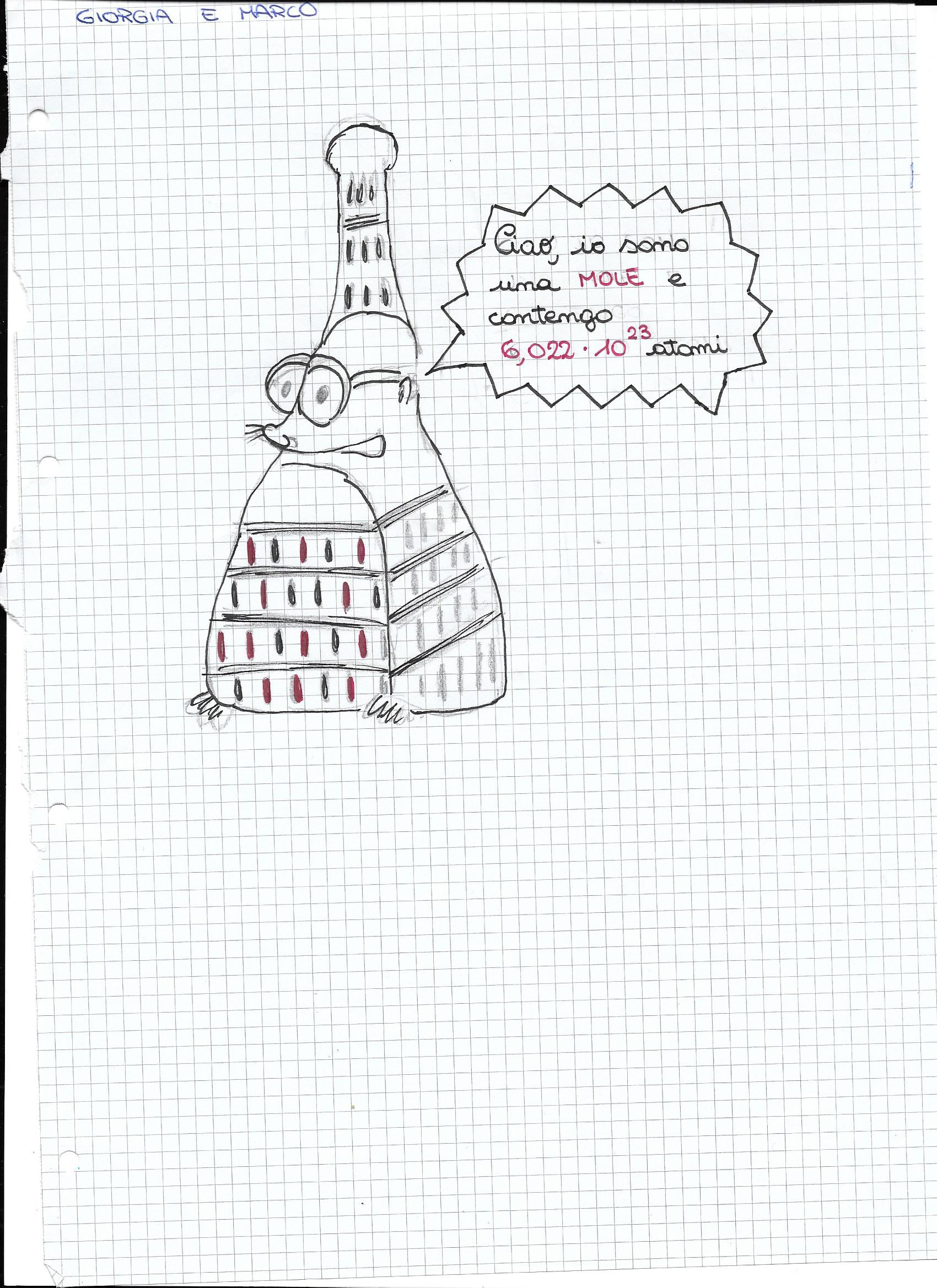 UNA MOLE COSì
GRANDE……….
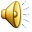 PROVATE A CONTARE QUANTE MOLECOLE CONTENGO!
NOI   2al   ABBIAMO determinato  il numero di MOLECOLE DI   ACIDO   OLEICOPRESENTI   IN UMA MOLE  di  molecoleDI  ACIDO  OLEICO…………
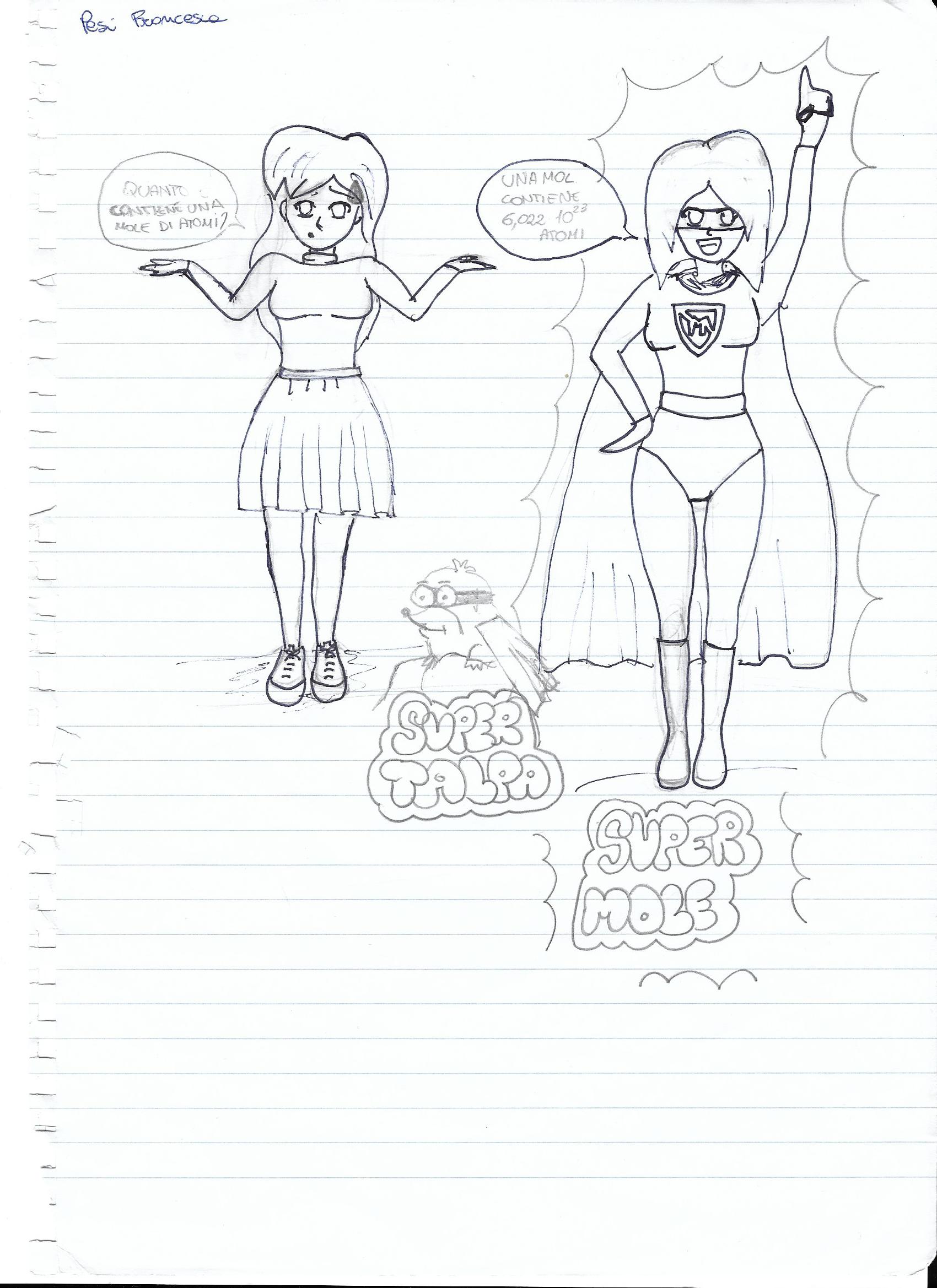 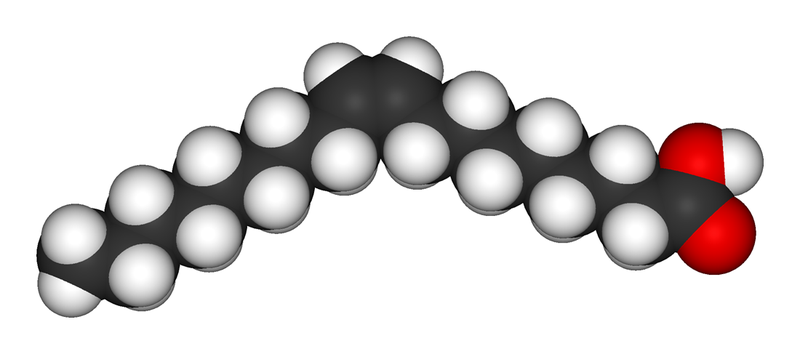 - Si colma la bacinella (ben lavata e sgrassata) con acqua comune; - Quando la superficie d’acqua  è calma si sparge su di essa un sottile strato di polvere di licopodio.
Licopodio
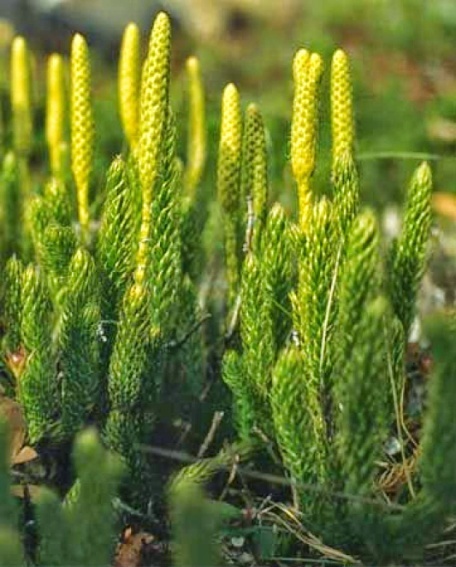 Quando l’acido oleico ha concluso la sua espansione
Abbiamo ricalcato la sua
forma su plexiglass
E.. riportato  il disegno su carta
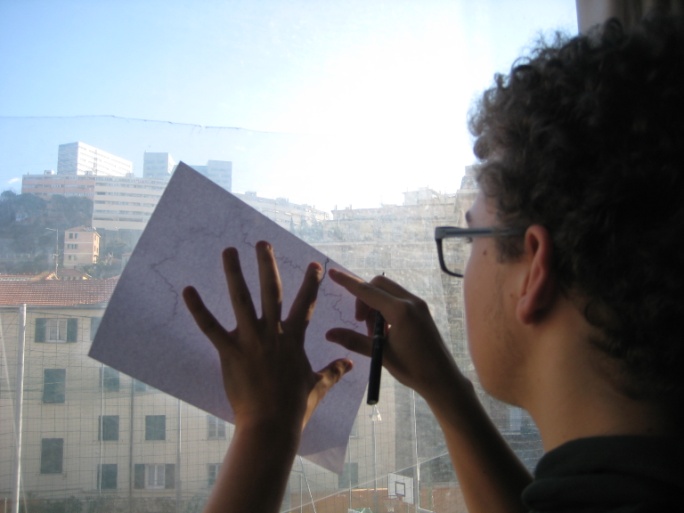 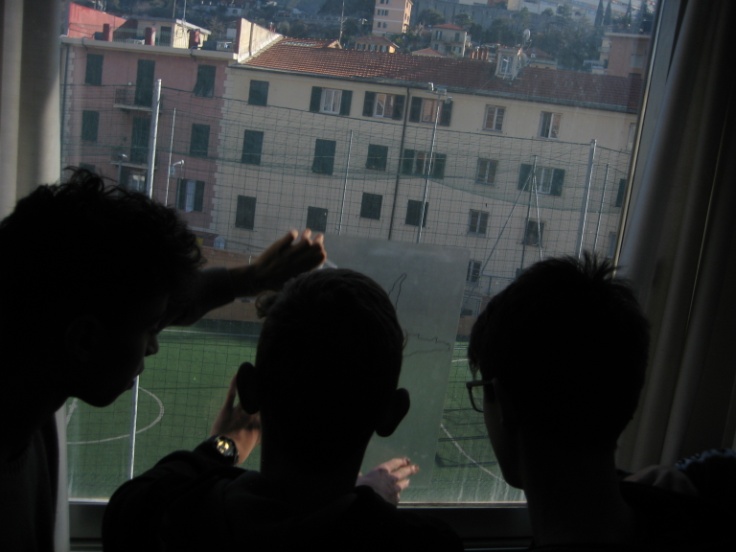 e con grande pazienza…
Abbiamo ritagliato
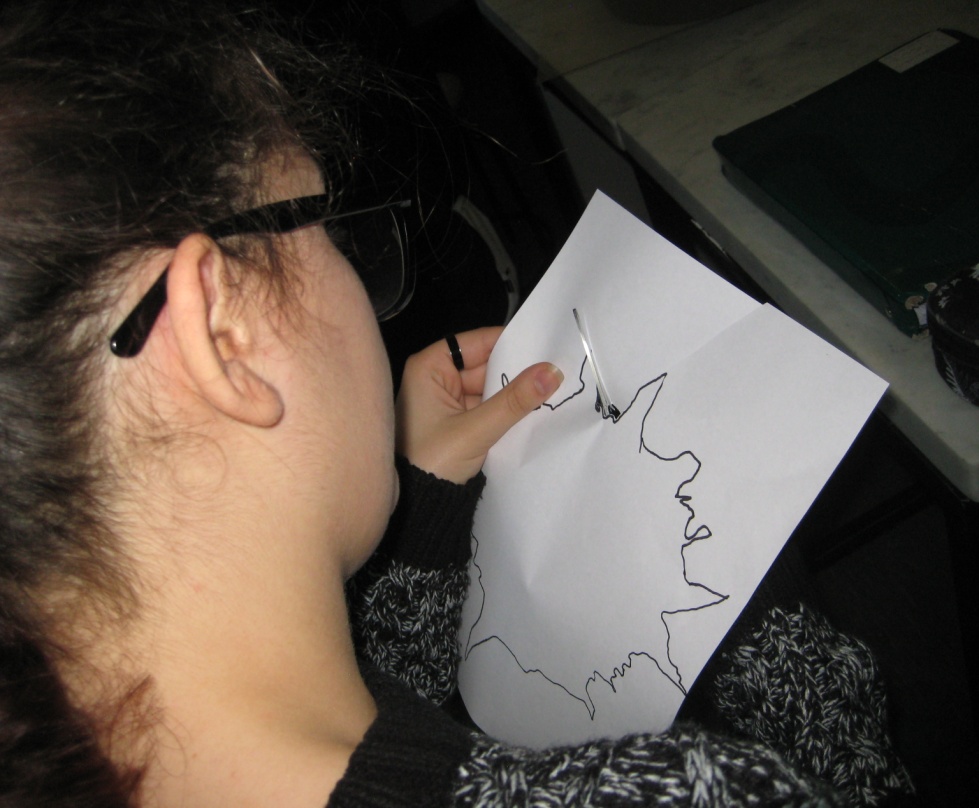 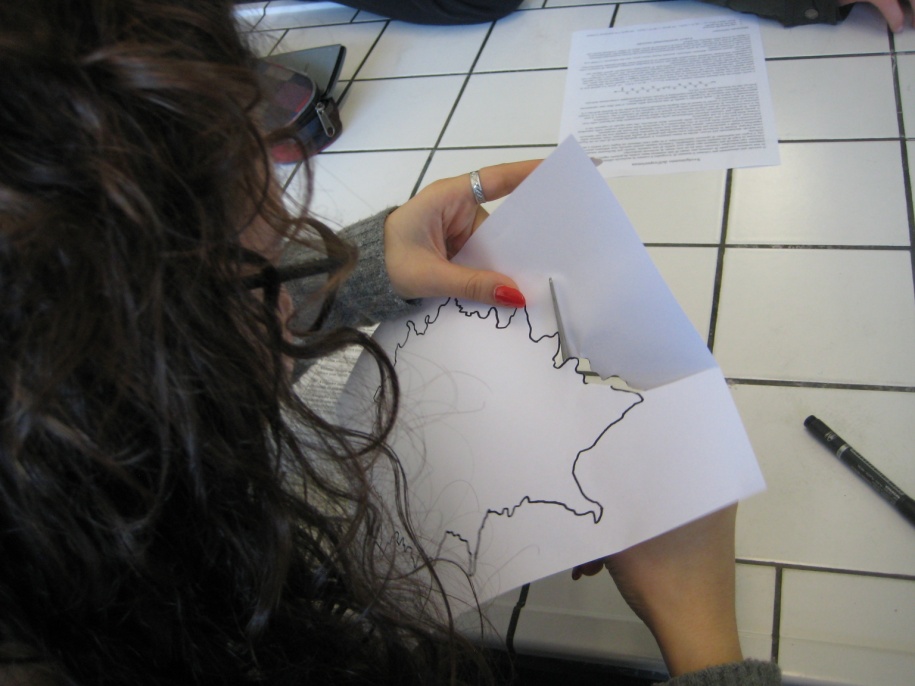 e....  pesato la sagoma di carta
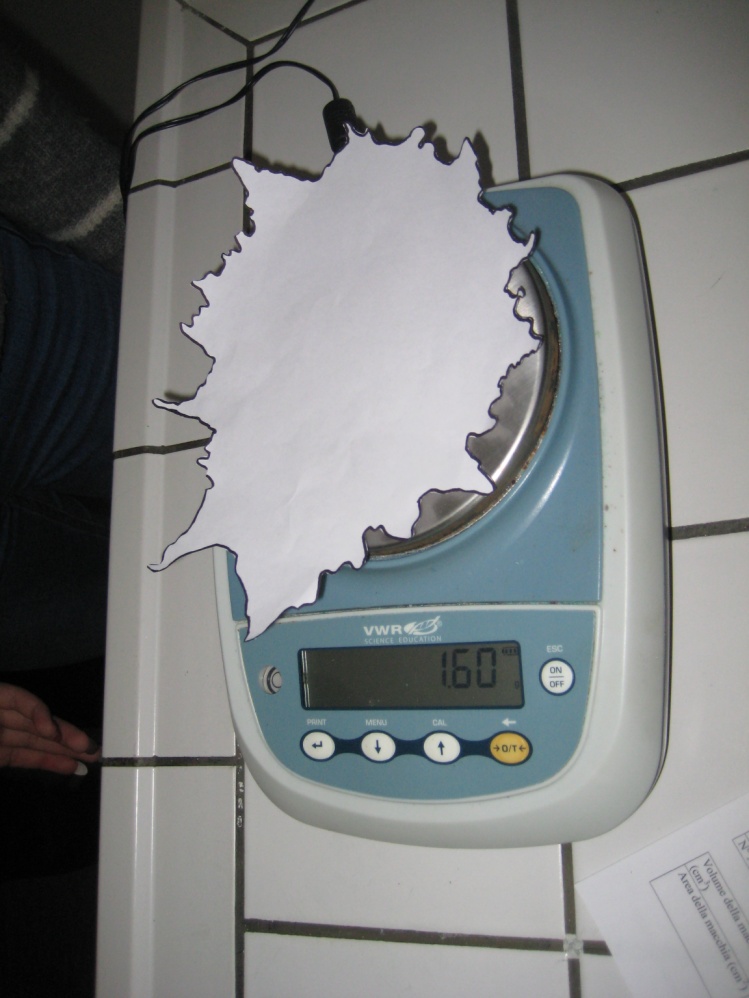 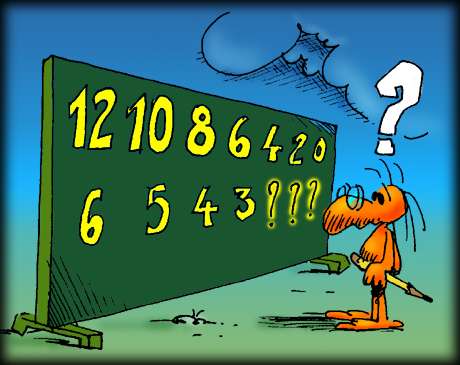 Ed ora passiamo ai calcoli
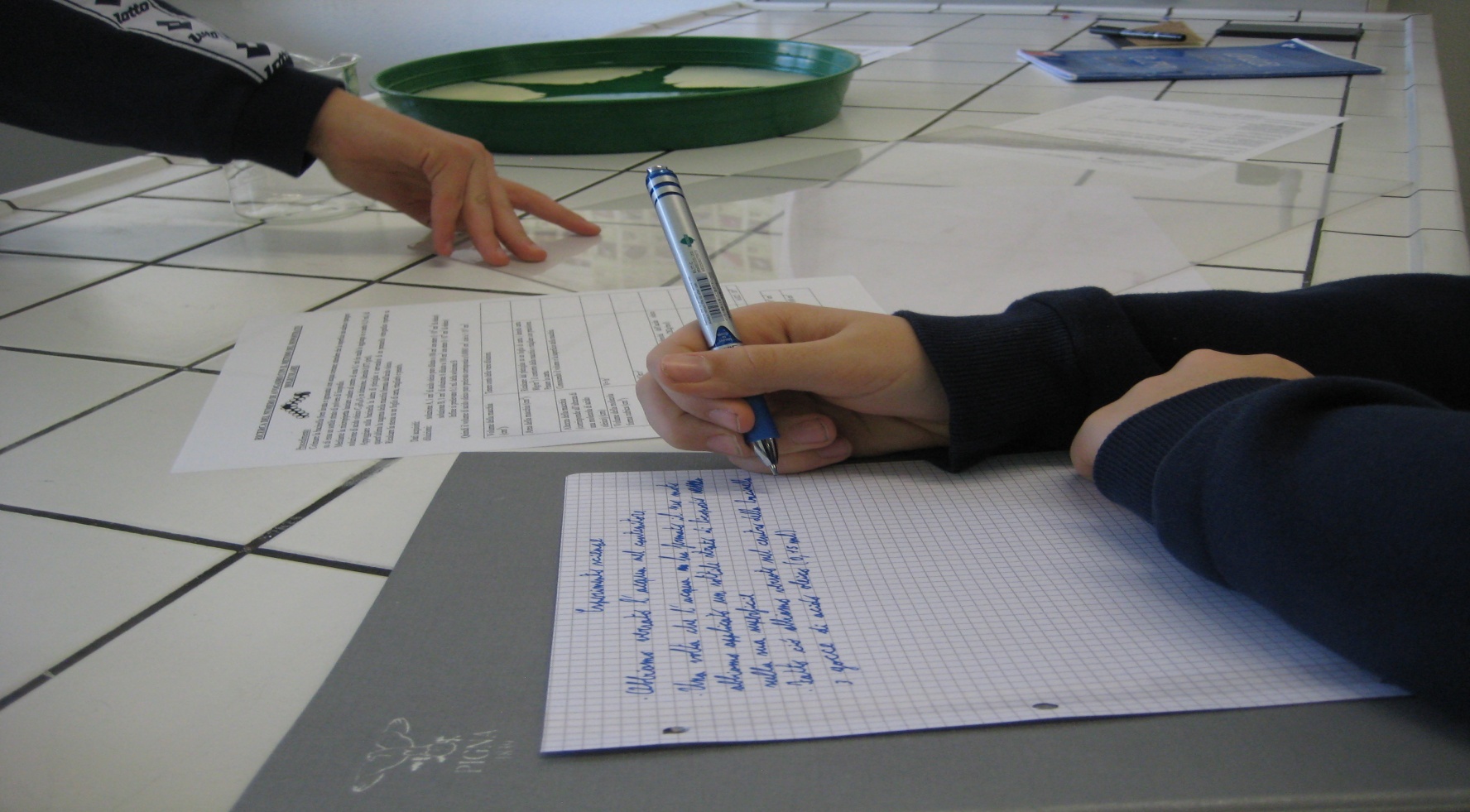 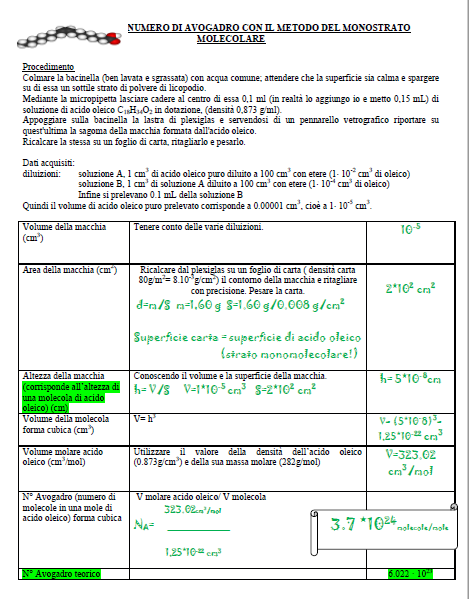 In teoria…………….
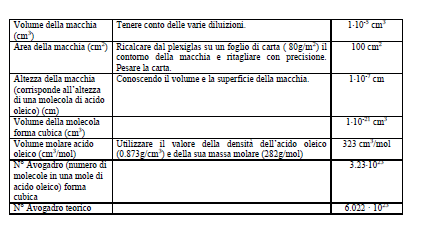 Una mole di molecole contiene …. 6.022*1023  molecole
Concludendo ……………..
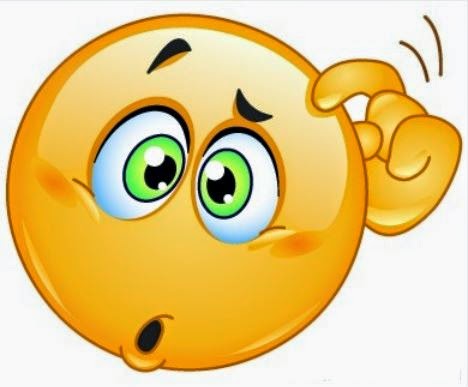 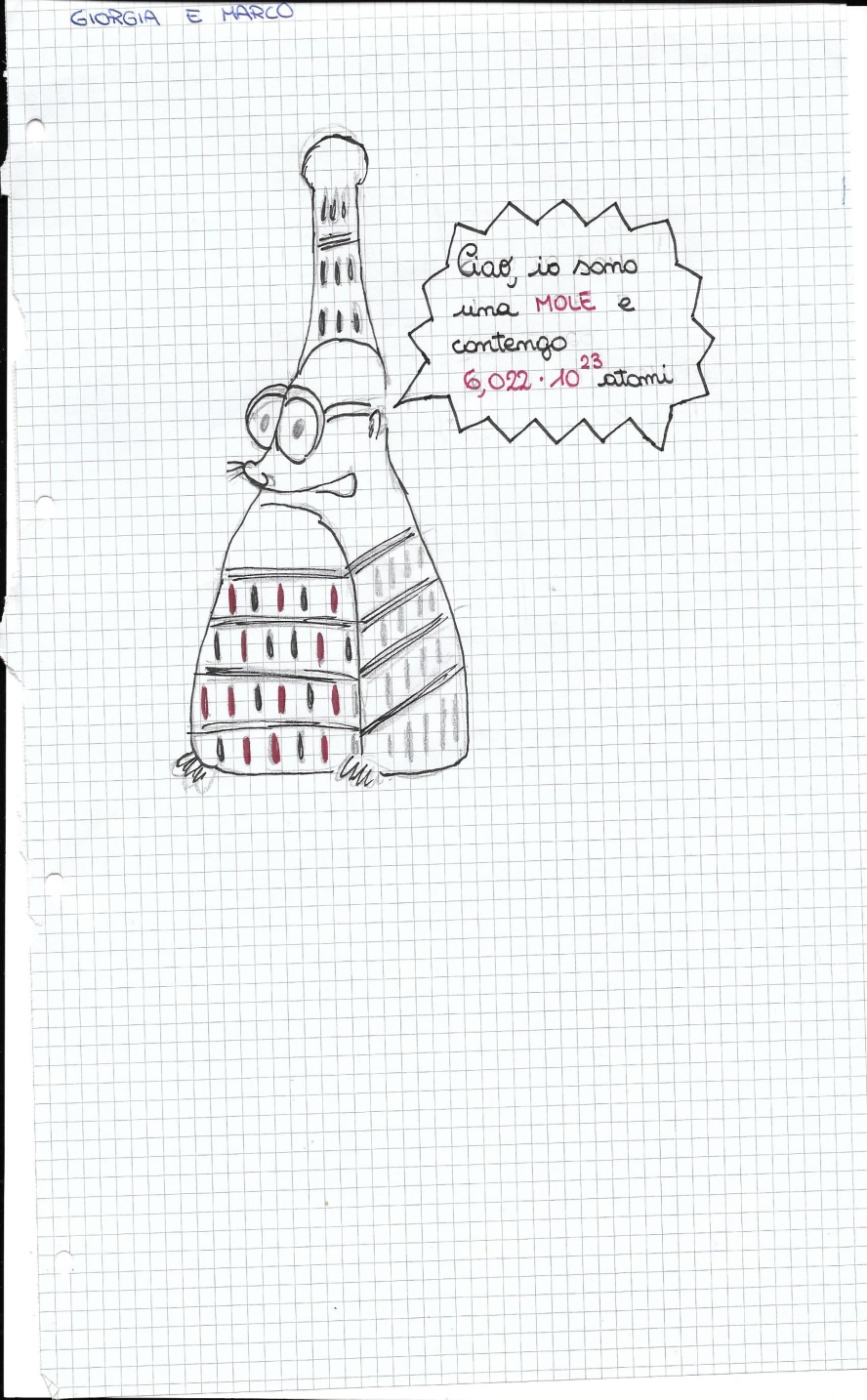 Una mole di molecole è
 “così grande “…………….
da contenere 6.022  *   10 23 molecole!